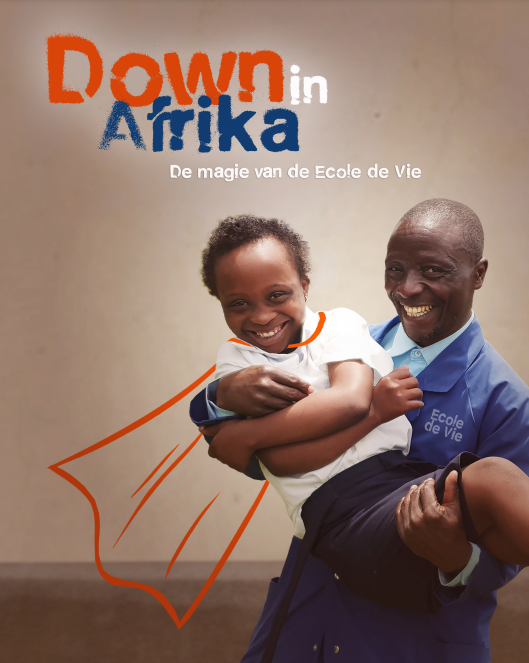 ICT-spel
ICT-spel
opdracht 1: kleur CONGO op de kaart
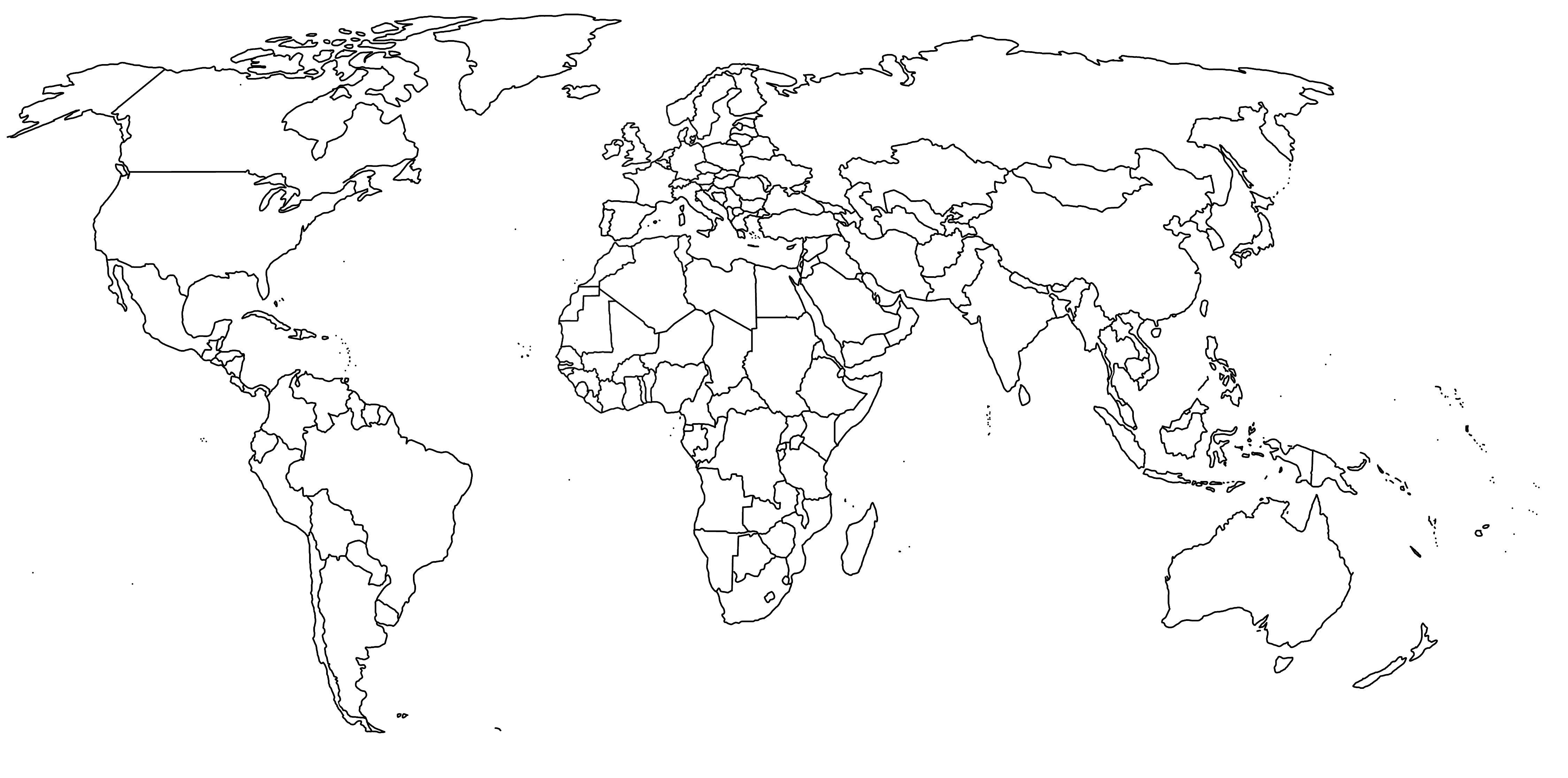 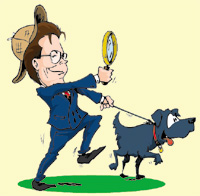 speurtip
www.google.be (afbeeldingen)
ICT-spel
opdracht 2: kleur de vlag van CONGO
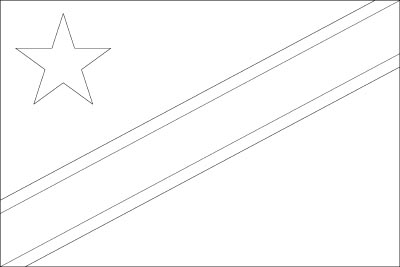 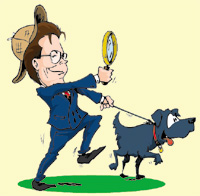 speurtip
www.google.be (afbeeldingen, flag)
ICT-spel
opdracht 3:vertaal van het Nederlands naar het SwahiliStel de vraag in het Swahili aan de leerkracht.
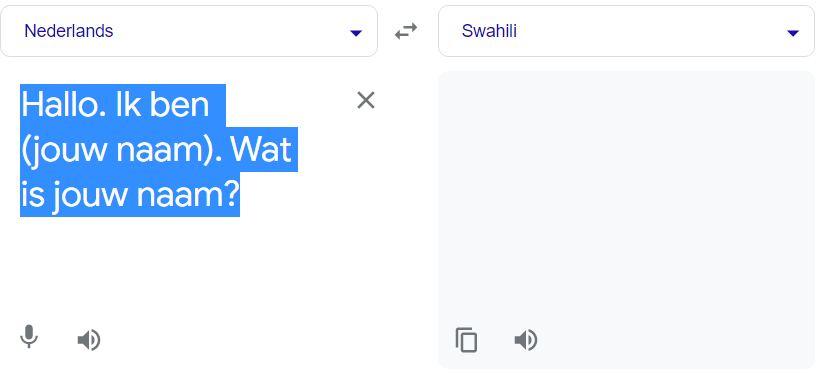 …………………………………………………………………………………………………………………………………………………………………………………………………………………………………
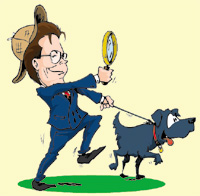 speurtip
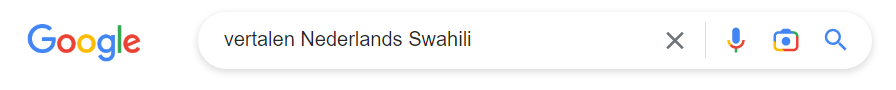 ICT-spel
opdracht 4: zoek “NYIRAGONGO” via Google Earthklik op de + om in te zoomen

VUL HIER IN HOEHOOG DEZE VULKAANIS:.........................................
(Vlug klaar? Zoek ook
eens naar Atomium,Eiffeltoren, Colosseum, jouw adres, …)
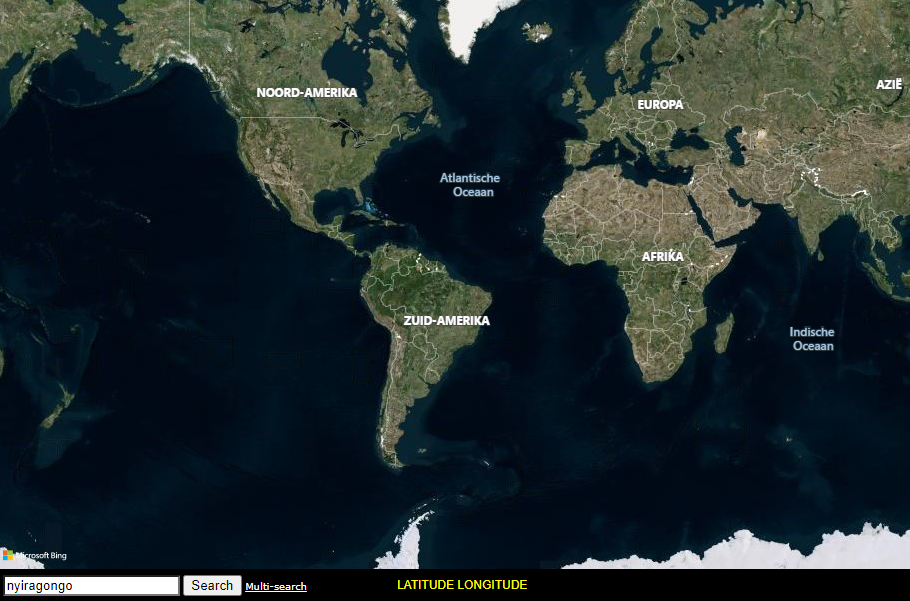 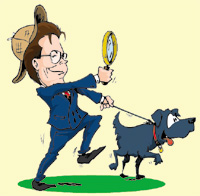 speurtip
googleearthonline.blogspot.be
ICT-spel
opdracht 5: zoek de antwoorden
Zo wordt de Democratische Republiek Congo ook genoemd:.............................................Dit is de hoofdstad: .............................................Vroeger heette het land: .............................................Wat betekent “Kongo” in het Kikongo (dat is een taal): .......................................Wanneer is de nationale feestdag? .............................................
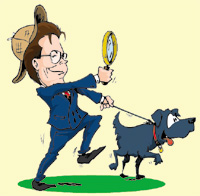 speurtip
speurtip
https://wikikids.nl/Congo-Kinshasa
ICT-spel
opdracht 6
Ontwerp een affiche over de Zuiddag en toon ze tergoedkeuring aan de leerkracht.Woorden die je kan gebruiken op de affiche: - geld inzamelen- workshops- fuif- datum vermelden van vandaag- sobere maaltijd
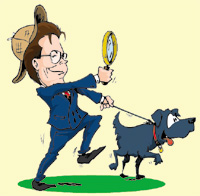 speurtip
https://nl.postermywall.com/
ICT-spel
opdracht 7: origami
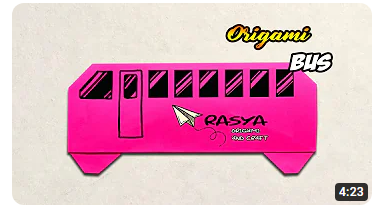 Neem een gekleurd blaadje.Bekijk de video.Plooi het busje zoals getoond wordt.Voorzie je ook wat ramen en een deur zoals op de foto?Toon het resultaat aan de leerkracht.
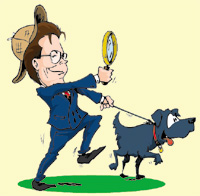 speurtip
https://www.youtube.com/watch?v=8z037K5e6QY
1
groep 2
groep 1
2
3
1
4
2
4
3
groep 10
5
groep 3
5
groep 4
1
3
6
2
1
1
6
2
4
7
2
6
5
4
7
3
3
7
5
6
4
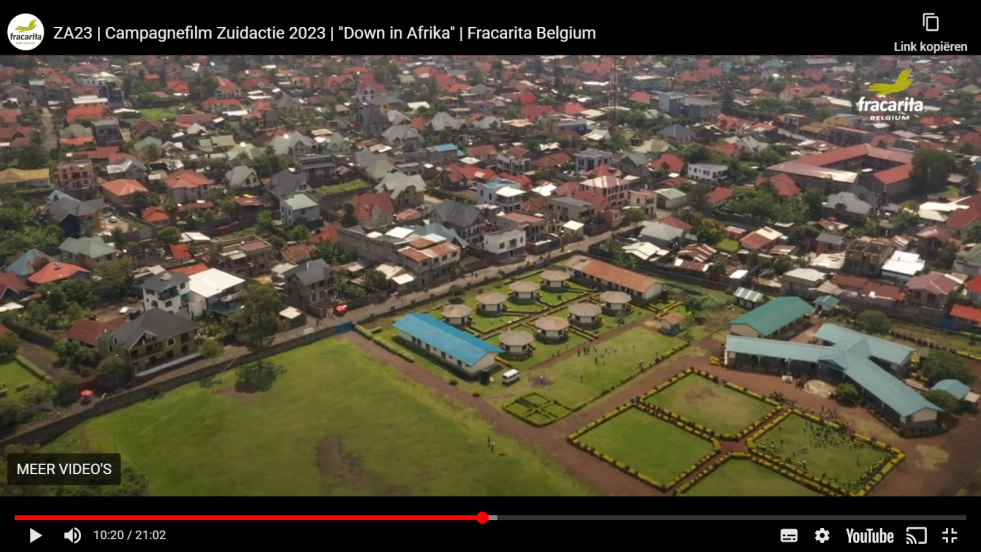 5
7
6
7
3
4
2
5
6
7
école de vie
1
groep 5
1
7
groep 9
2
6
7
7
7
3
5
3
4
6
6
4
6
2
5
3
5
4
1
5
2
3
2
4
1
1
groep 8
groep 6
groep 7